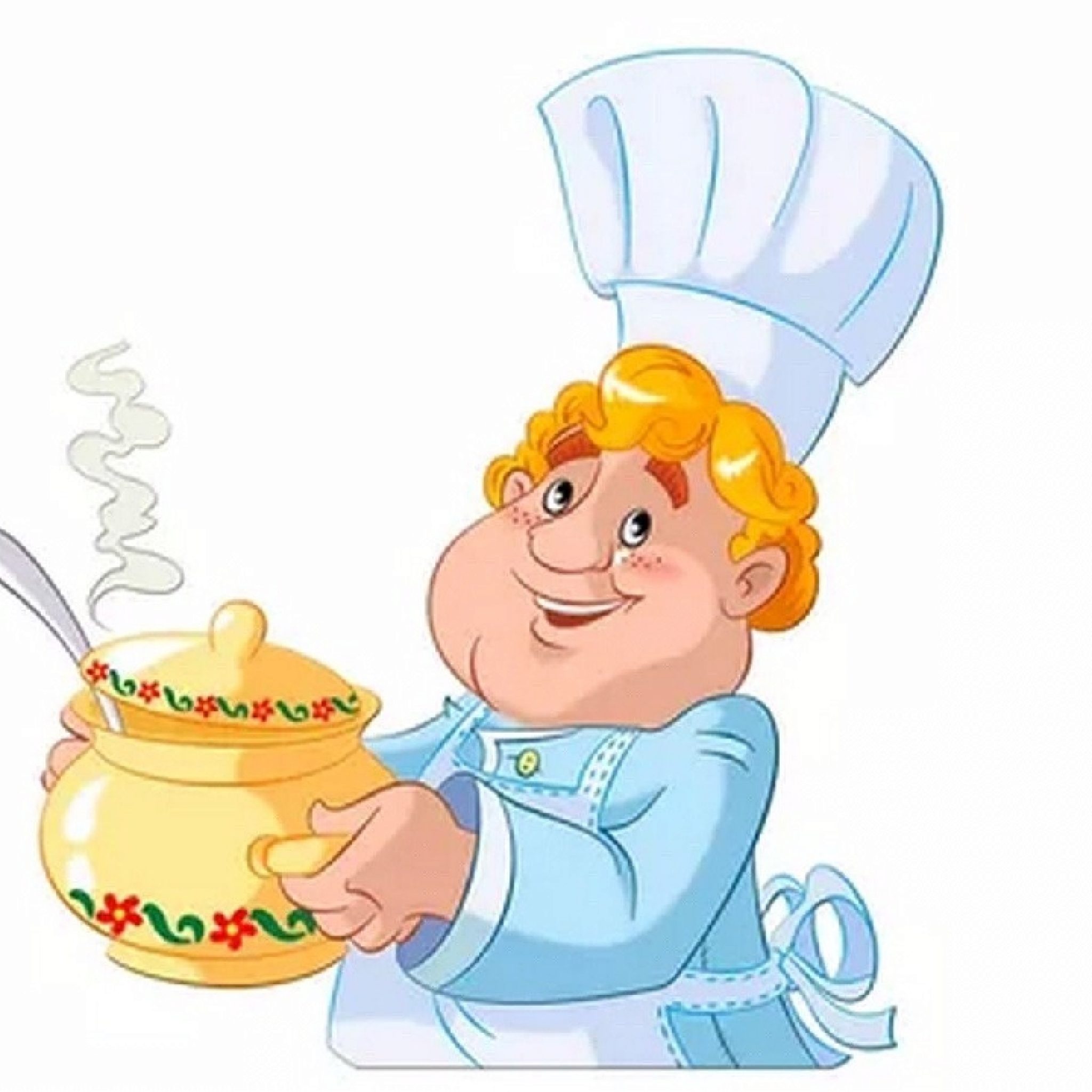 Муниципальное общеобразовательное бюджетное учреждение «Средняя общеобразовательная школа № 15» Пожарского муниципального района Приготовление завтрака  поварами школьной столовой
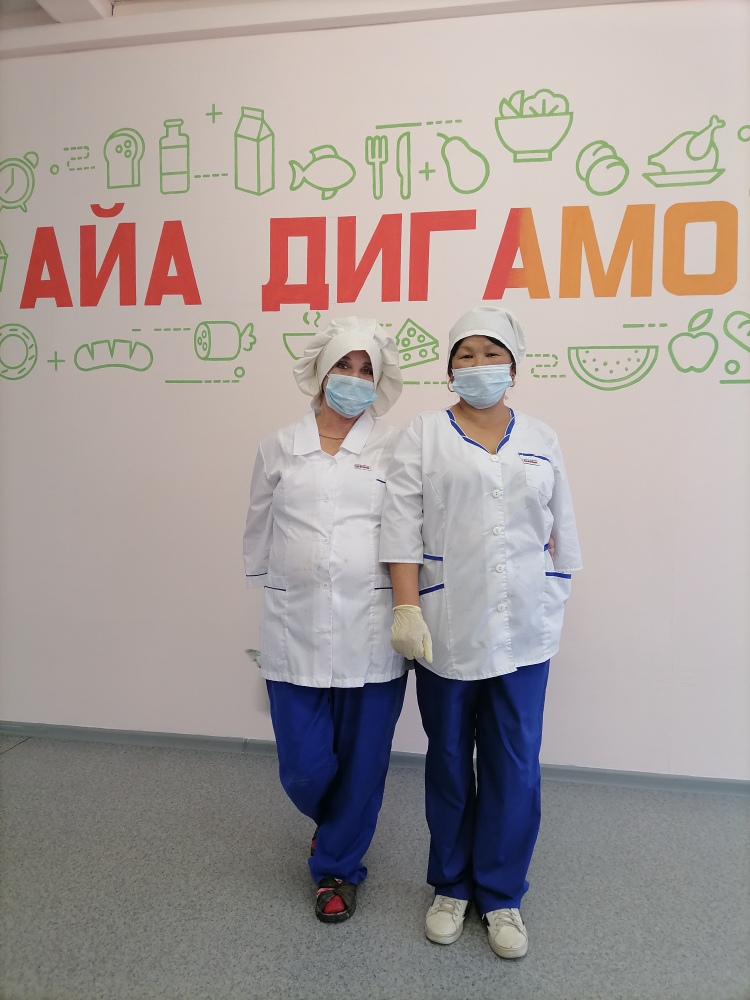 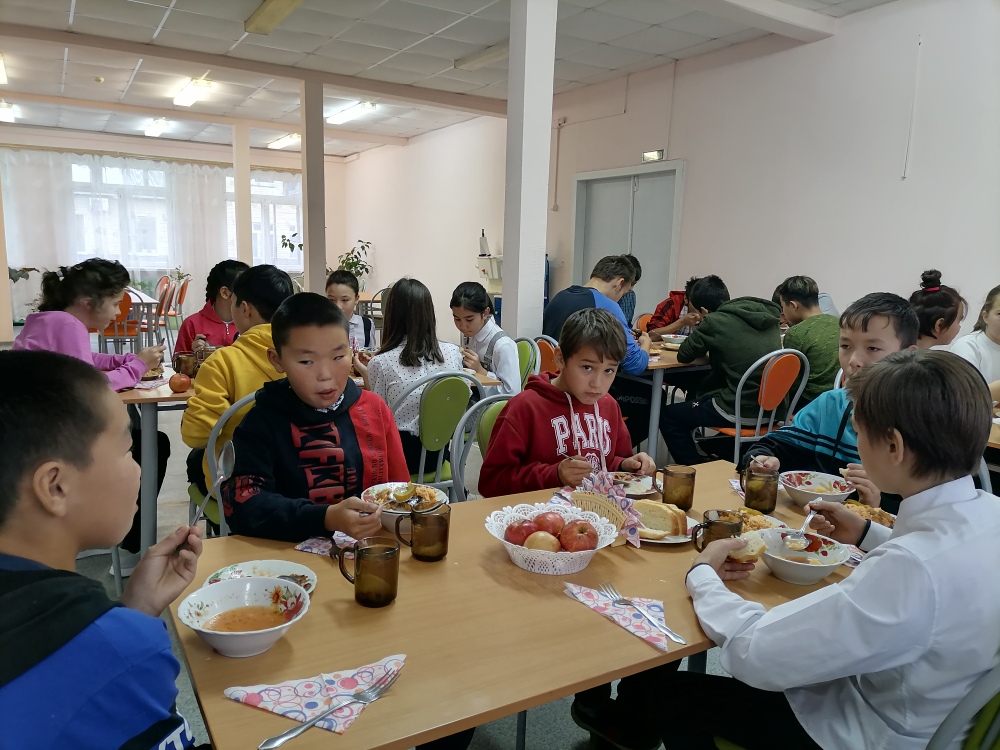 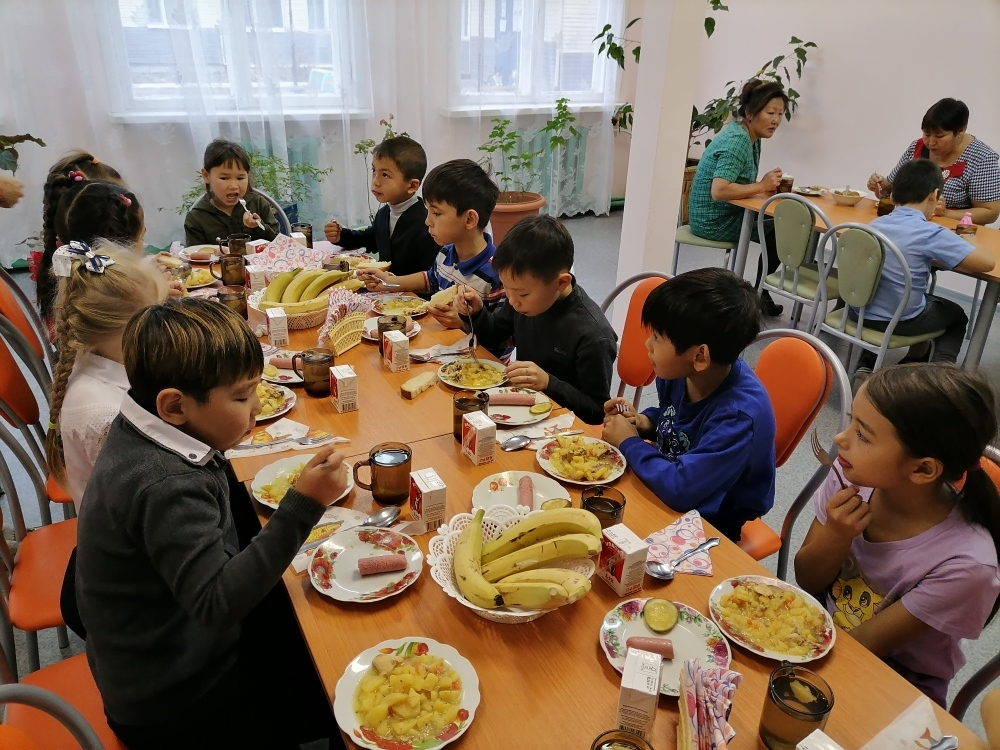 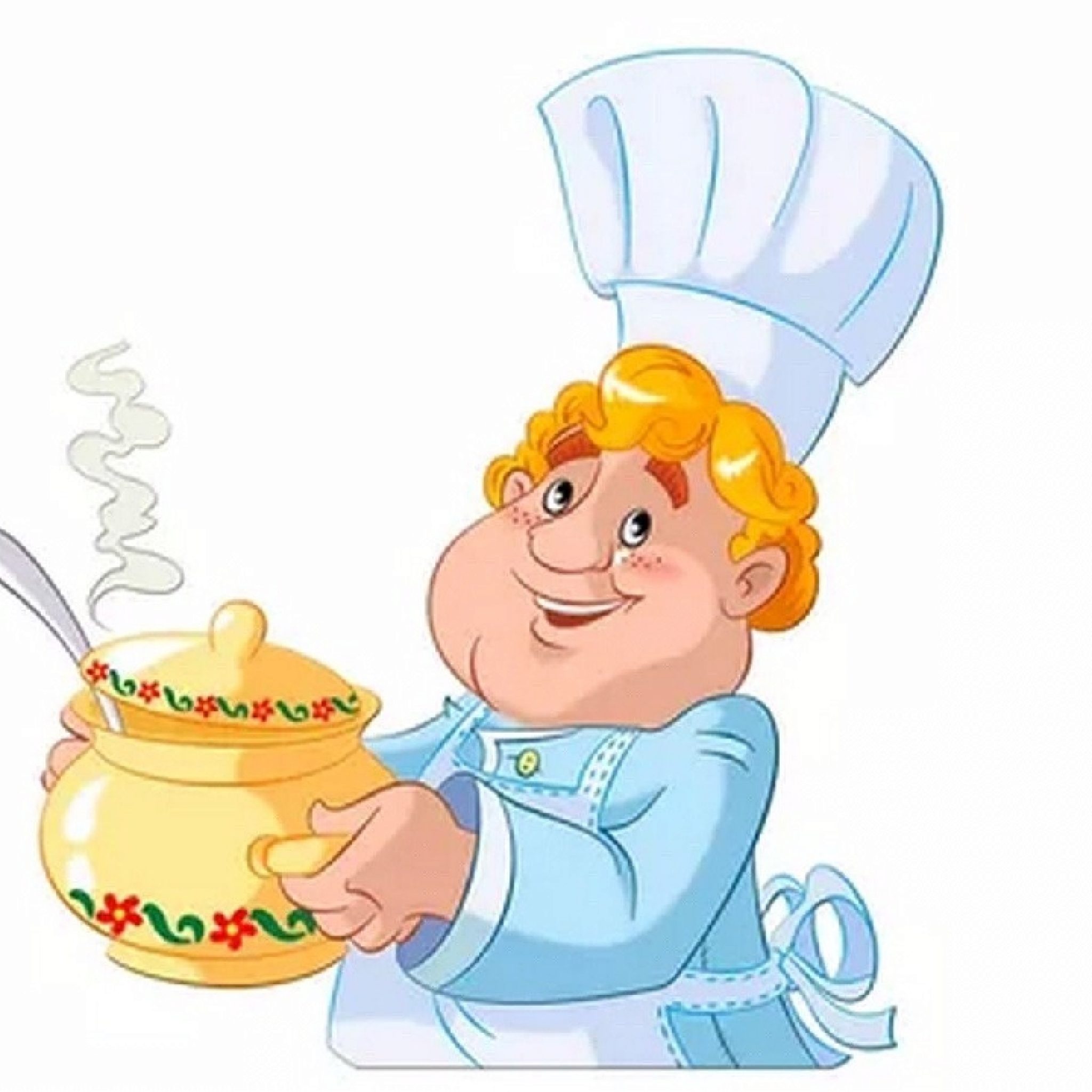 МЕНЮ
Для здоровья детей важнейшее значение имеет правильное соотношение питательных веществ. В  меню школьника обязательно должны  входить продукты, содержащие не только белки, жиры и углеводы, но и  незаменимые аминокислоты,витамины, некоторые жирные кислоты, минералы и микроэлементы.  Эти компоненты самостоятельно не  синтезируются в организме, но необходимы для полноценного развития  детского организма. Соотношение  между белками, жирами и углеводами  должно быть 1:1:4
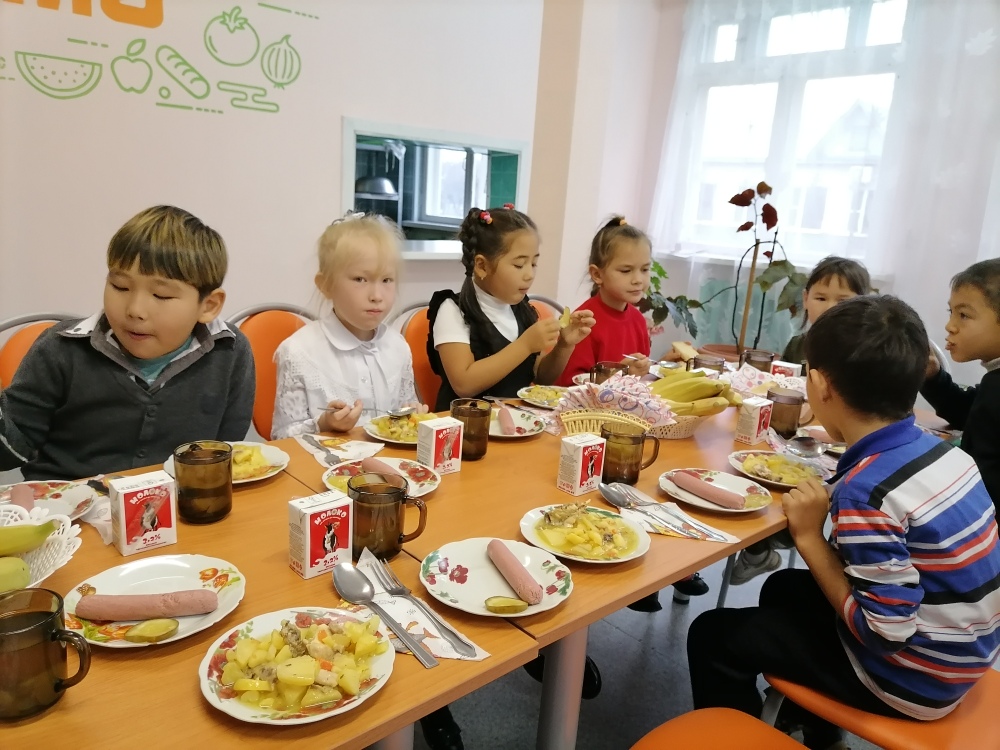 Плов из мяса птицыПтицу рубят на порции, посыпают солью, кладут в специальную посуду с крышкой, добавляют пассированные мелко нарезанные морковь и лук, заливают горячей водой и дают закипеть (жидкость наливают из расчета нормы воды для приготовления рассыпчатой каши), затем кладут промытую рисовую крупу и варят до загустения. Плов доводят до готовности при умеренном нагреве в течение 35-40 минут.
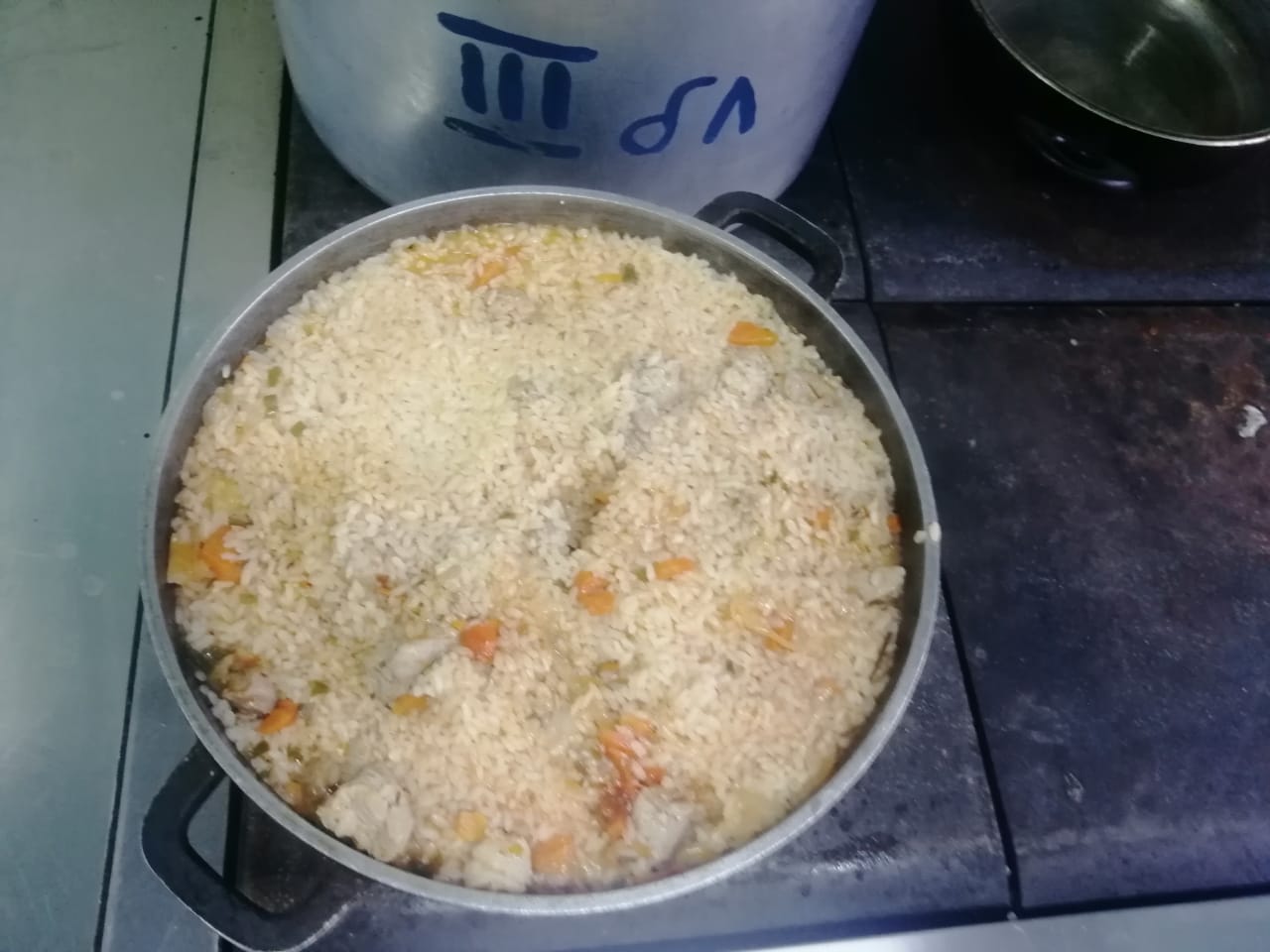 Жаркое по-домашнему
Мясо нарезают по два куска на порцию, картофель и лук – дольками. Картофель запекают или обжаривают, лук пассеруют или припускают, мясо слегка обжаривают. Обжаренное мясо и овощи кладут в посуду слоями, чтобы снизу и сверху мяса были овощи, добавляют томатное пюре, соль, бульон (продукты должны только покрыты жидкостью), растительное масло, закрывают крышкой и тушат до готовности. За 5-10 мин до окончания тушения кладут лавровый лист.
Тушеная рыба с овощами
Порционные куски рыбы, нарезанные под углом 90º С, укладывают в посуду в два слоя, чередуя со слоями нашинкованных овощей, заливают бульоном или водой, добавляют масло растительное, томатное пюре, сахар, соль, посуду закрывают крышкой и тушат до готовности (45-60 мин); за 5-7 мин до окончания тушения добавляют специи. При отпуске рыбу поливают соусом с овощами, в котором она тушилась. Температура подачи +60…+65º С.
Борщ с капустой и картофелем
Варка бульона:  подготовленное мясо закладывают в холодную воду и варят при слабом кипении. В процессе варки с поверхности бульона снимают пену и жир. Продолжительность варки бульона 3.5-4 ч. Более длительная варка ухудшает вкусовые и ароматические качества бульона. За 30-40 мин до окончания варки в бульон добавляют петрушку (корень), лук репчатый и морковь, соль. Готовый бульон процеживают. Готовность мяса определяют поварской иглой. В сварившееся мясо она входит легко, при этом выделяется бесцветный сок. Готовое мясо нарезают поперек волокон по 1-2 куска на порцию, закрывают небольшим количеством бульона, подвергают вторичной термической обработке-кипячению в бульоне в течение 5-7 минут и хранят до отпуска  в этом же бульоне при температуре 75° С в закрытой посуде до раздачи не более 1 ч. В кипящий бульон или воду закладывают нашинкованную свежую капусту, доводят до кипения, затем добавляют картофель, нарезанный брусочками, варят 10-15 мин, кладут пассерованные овощи, тушеную или вареную свеклу и варят борщ до готовности. За 5-10 мин до окончания варки добавляют соль, сахар, раствор лимонной кислоты, сметану и кипятят.
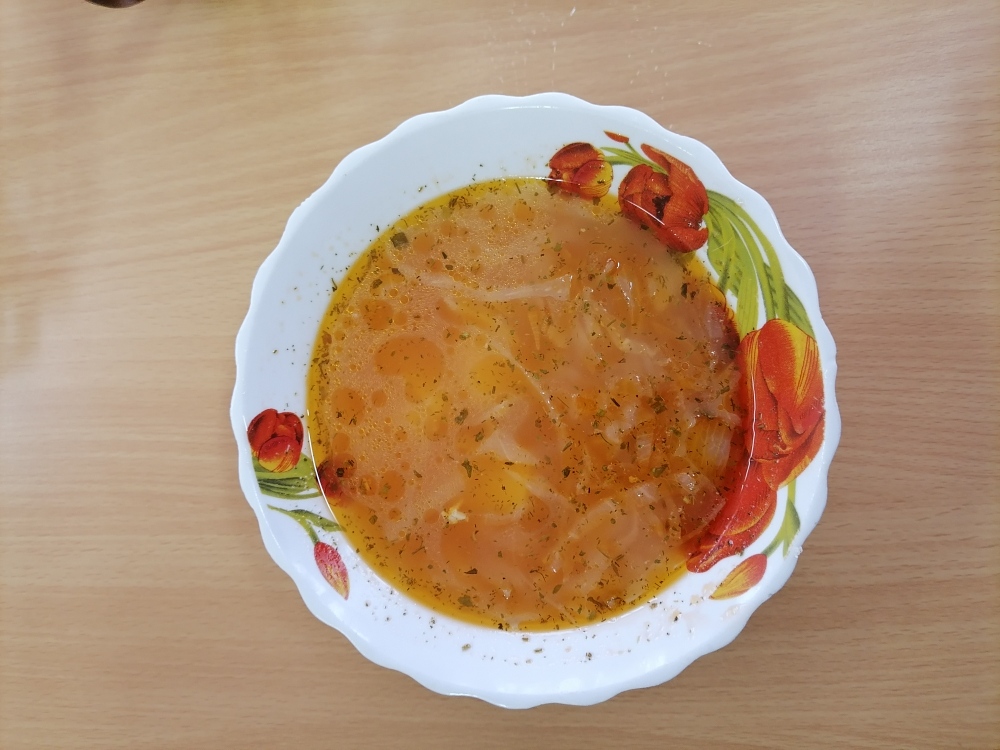 Компот из свежих яблок
Яблоки перебирают, моют, удаляют семенное гнездо, нарезают ломтиками. Для того чтобы плоды не потемнели, их до варки погружают в холодную воду, слегка подкисленную лимонной кислотой. Сироп приготавливают следующим образом: в горячей воде растворяют сахар, доводят до кипения, проваривают 10-12 мин. и процеживают. В подготовленный горячий сироп погружают яблоки, варят при слабом кипении 6-8 мин. Быстро разваривающиеся сорта яблок не варят, а кладут в кипящий сироп, прекращают нагрев и оставляют в сиропе до охлаждения.
Спасибо за внимание!
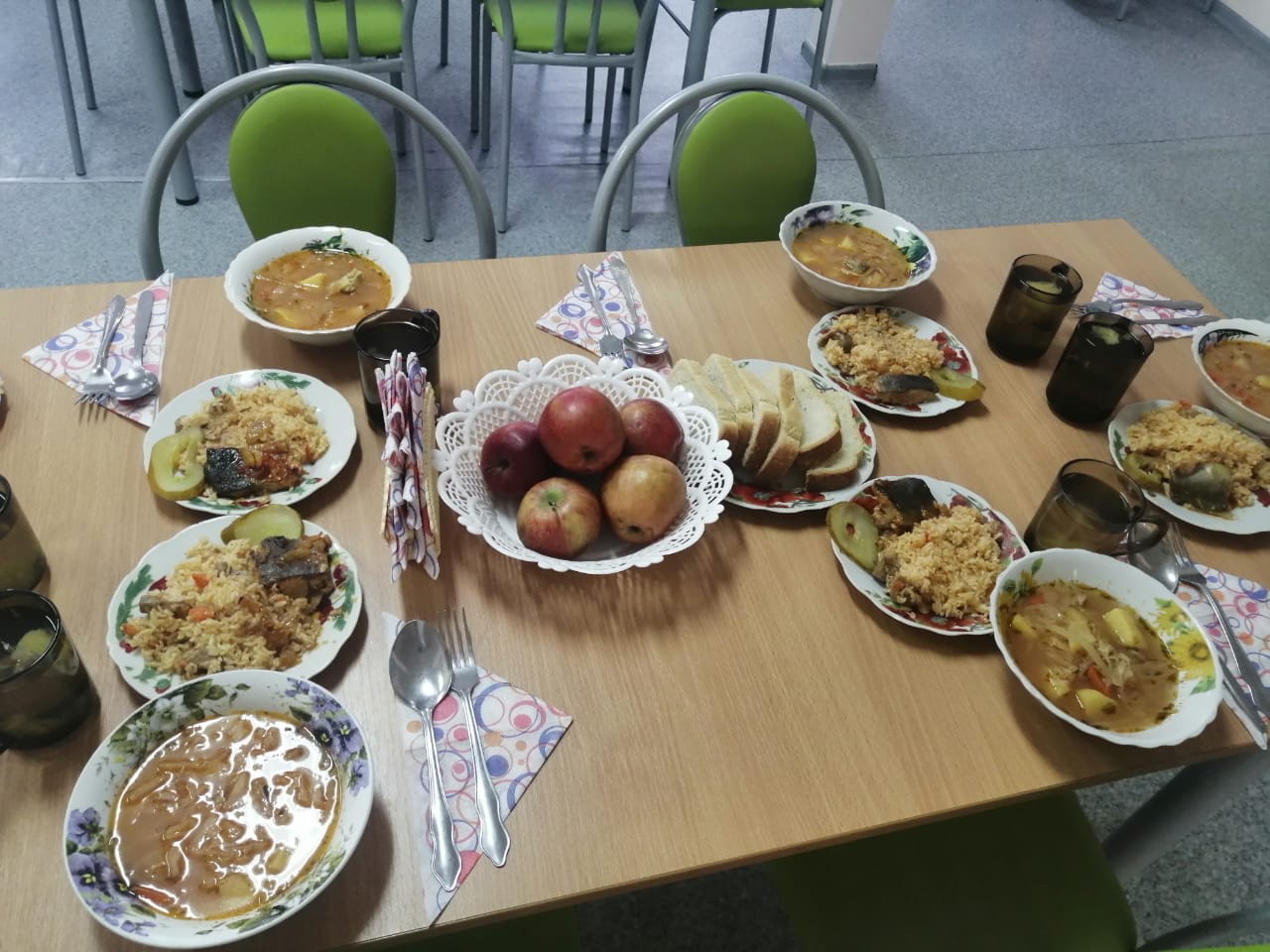